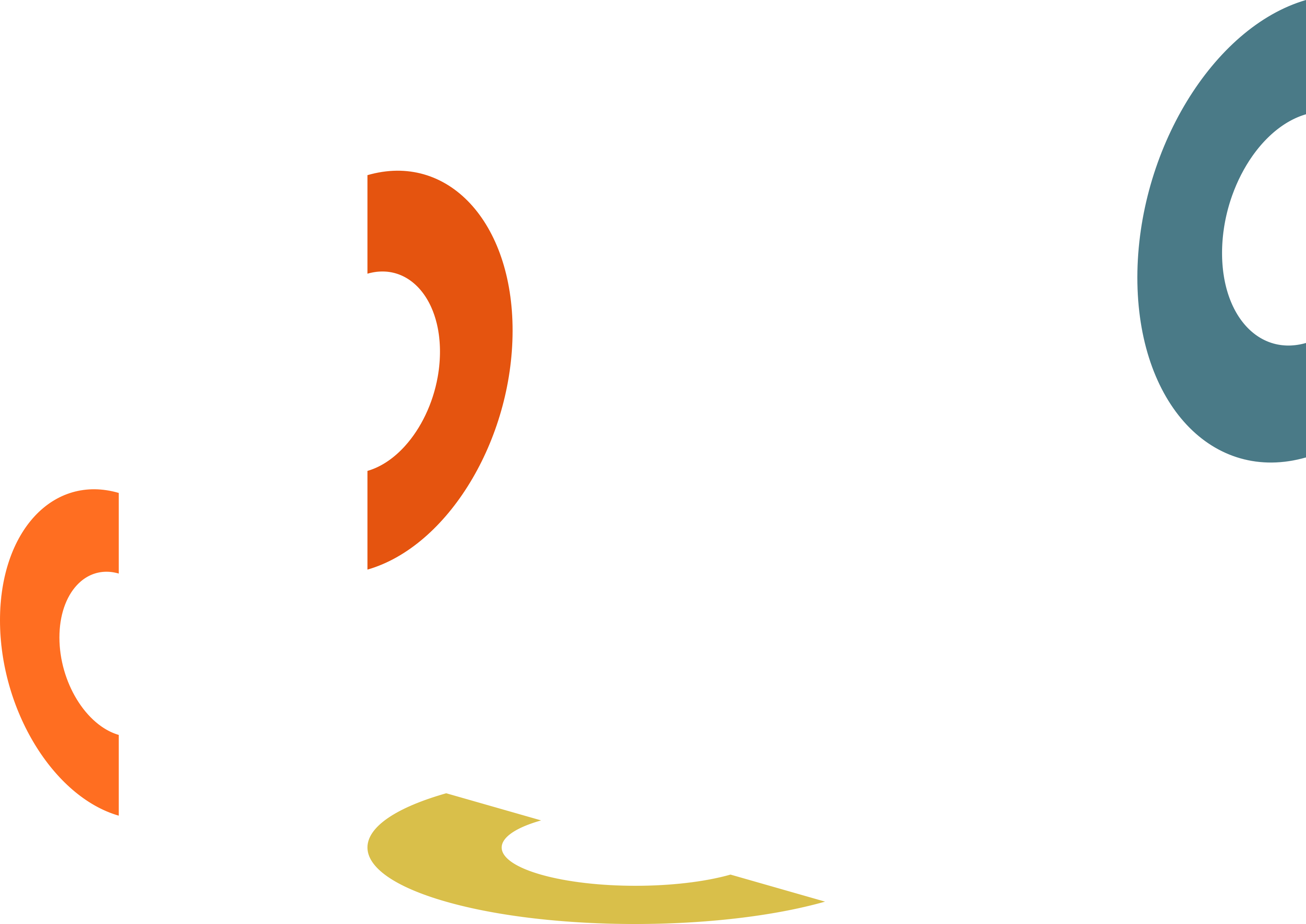 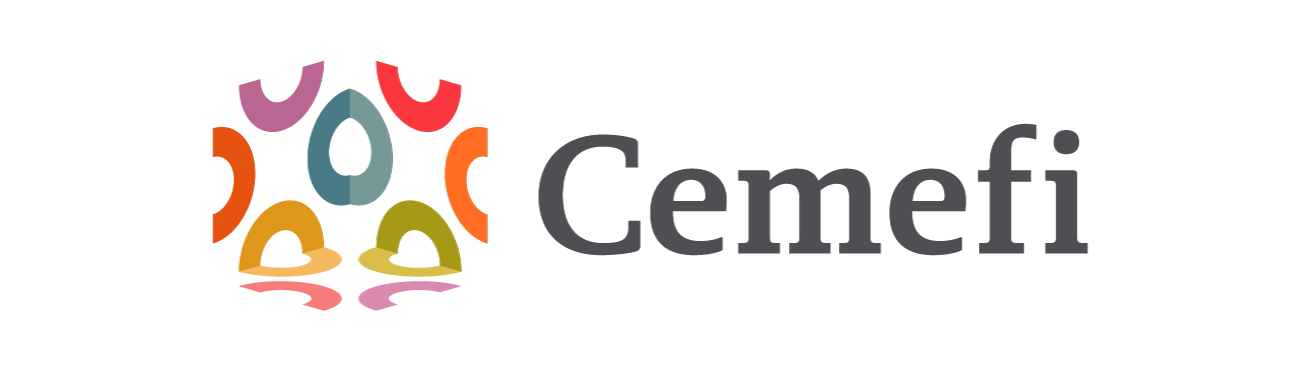 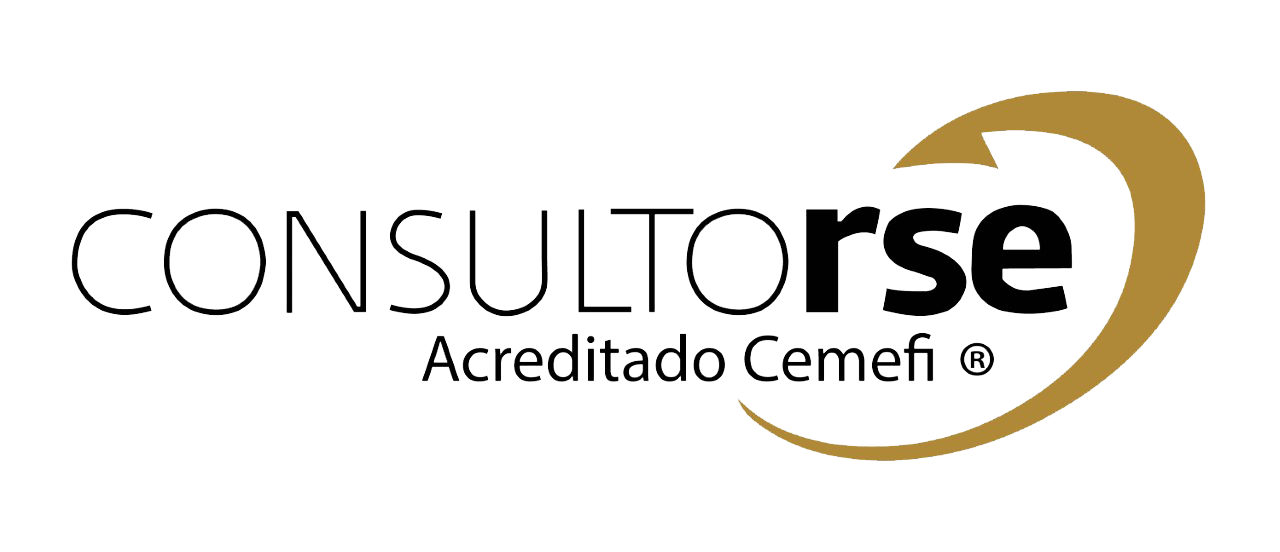 María Mercedes Porteles Rojas
Profesional apasionada por el desarrollo del talento y la transformación organizacional, con más de 15 años de experiencia liderando áreas de Recursos Humanos en empresas globales. Actualmente me desempeño como CEO y Directora de Talento de Luumil Consulting, especializándome en Atracción de Talento, Change Management, Sostenibilidad Empresarial y Desarrollo Organizacional, impulsando estrategias que conectan a las personas con los objetivos del negocio. A lo largo de mi carrera he diseñado e implementado estrategias integrales que han fortalecido la cultura organizacional y elevado el desempeño de equipos multiculturales. He liderado procesos clave de Comunicación Corporativa, orientados a mejorar la experiencia del colaborador, fortalecer  la marca empleadora y optimizar la atracción y retención de talento. 
 He tenido la oportunidad de desarrollar e implementar planes estratégicos de Recursos Humanos en Venezuela, Perú, Colombia y México, adaptándome a los distintos contextos culturales y de negocio, logrando siempre resultados sostenibles. Mi experiencia incluye la creación de programas de bienestar, capacitación y desarrollo tanto en modalidad presencial como virtual, así como la implementación de planes de sucesión, programas de referencias, sistemas de medición del desempeño y sostenibilidad. Mi enfoque combina una visión estratégica del negocio con una profunda sensibilidad humana, permitiéndome generar valor desde la gestión del cambio, el liderazgo y la innovación en procesos de talento. Creo firmemente en el poder de las personas como motor del crecimiento organizacional y en el rol del área de Recursos Humanos como socio clave en la transformación empresarial la marca empleadora y optimizar la atracción y retención de talento.
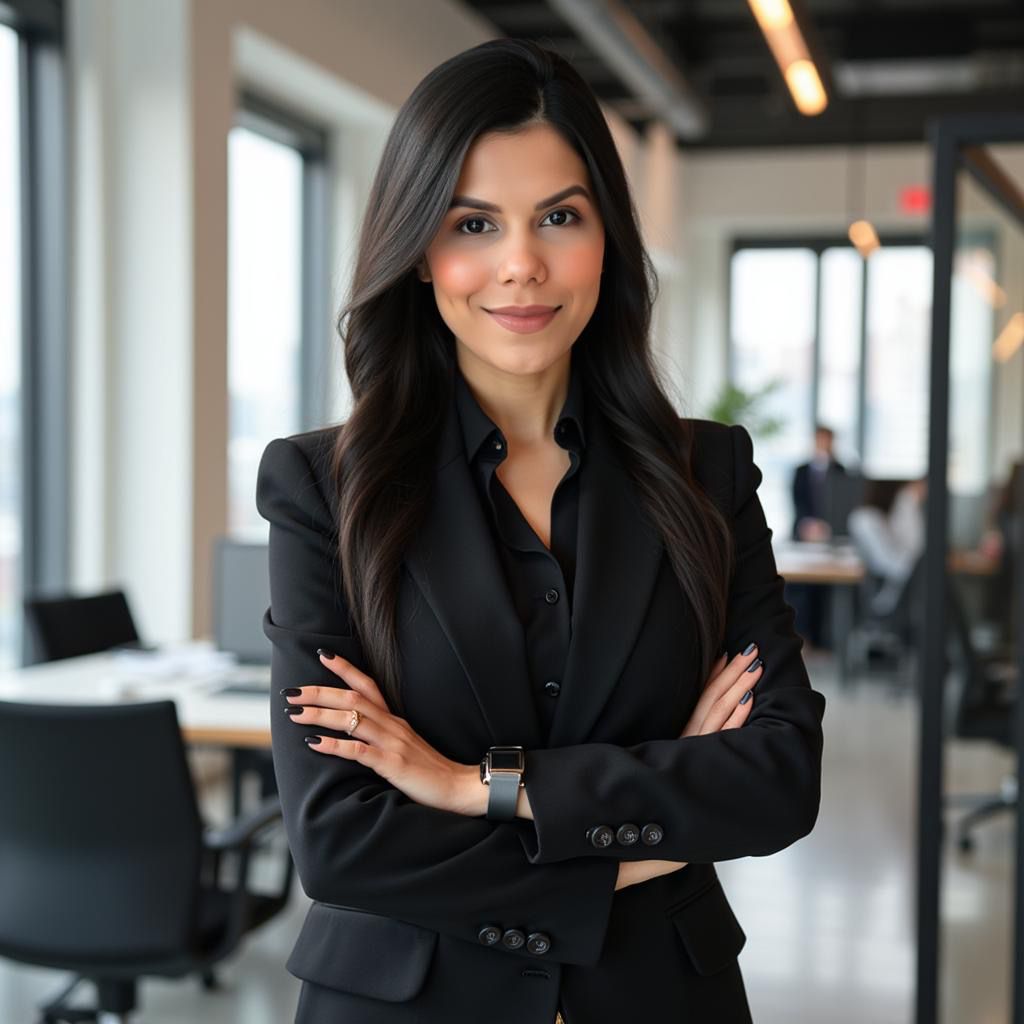 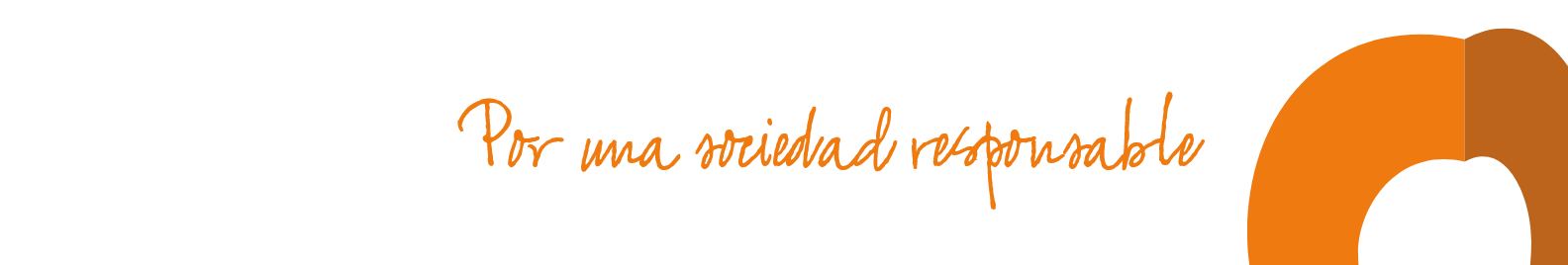